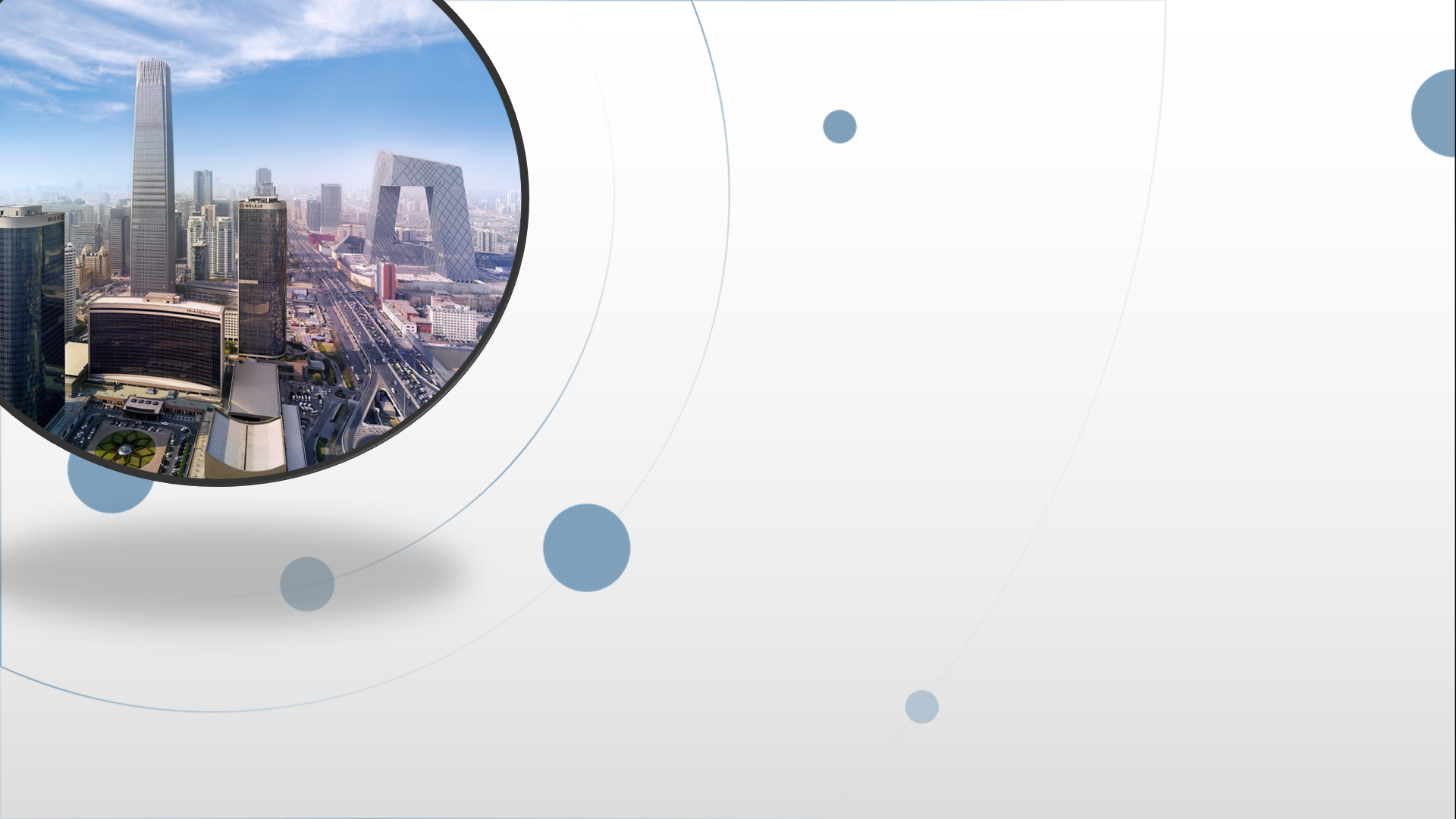 朝阳区线上课堂·高一数学
第13课时诱导公式精讲
对外经济贸易大学附属中学   沈海英
2.公式的记忆方法
3.知识辨析
√
例题讲解
例题讲解
例题讲解
课堂小结
1. 公式记忆；
2. 灵活运用公式；
3.利用圆的对称性来研究三角函数的对称性；
4. 转化与化归思想的应用.
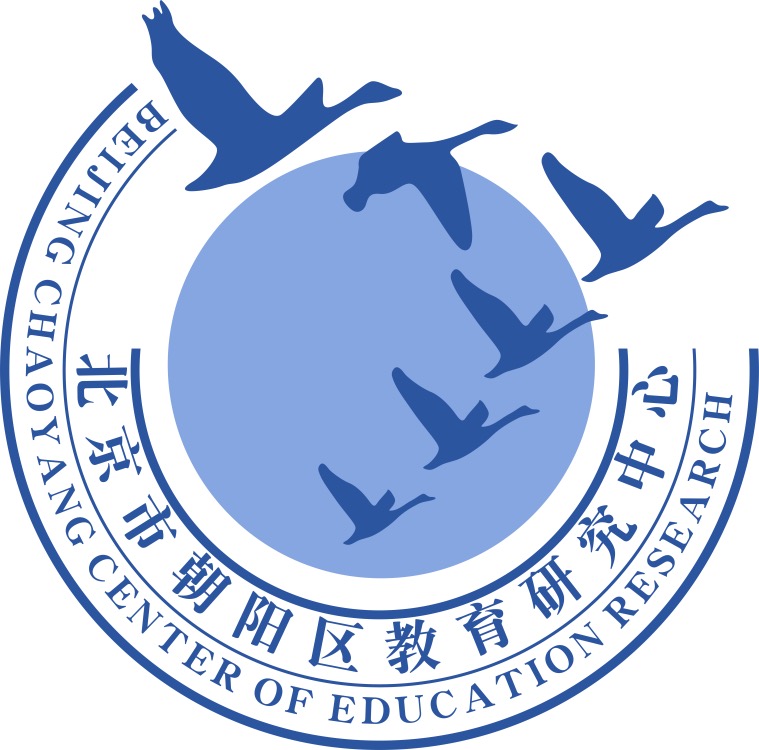 谢谢您的观看
北京市朝阳区教育研究中心  制作